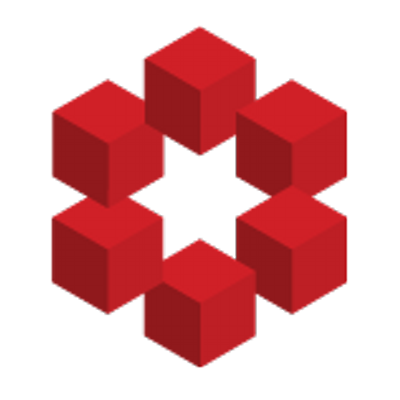 5η ενότητα:
Φάσεις της διδασκαλίας ΕΠ στην τάξη
Ο ρόλος του εκπαιδευτικού (γενικά)
Η μάθηση είναι μια διαδικασία που αναπτύσσεται και εξελίσσεται σε βάθος χρόνου
ενώ 
η διδασκαλία διαδραματίζεται  σε πραγματικό χρόνο και αυτό θέτει καθημερινές προκλήσεις για τον κάθε εκπαιδευτικό.
Ο ρόλος του εκπαιδευτικού
Πώς είναι (ή πώς φαντάζεστε) το ρόλο σας σαν εκπαιδευτικός, στην τάξη;
Δώστε τουλάχιστον ένα επίθετο που να σας χαρακτηρίζει  - έστω και με μεταφορικό τρόπο.
Μεταφορές που αποδίδονται στο ρόλο του εκπαιδευτικού
Ενορχηστρωτής
 μιας και συντονίζει τη συμμετοχή των μαθητών στις συζητήσεις στην ολομέλεια της τάξης (Drijvers, et al., 2010) 
Διακριτικός βοηθός και πλοηγός
 που υποστηρίζει και πλοηγεί την προσοχή των μαθητών σε θέματα μάθησης (Lin, 2000).
Ρόλος εκπαιδευτικού: πολυδιάσταστος και απαιτητικός
Παρότι οι μεταφορές αδυνατούν να αποδώσουν όλες τις πτυχές του ρόλου του εκπαιδευτικού στην τάξη, 
δείχνουν ότι ο ρόλος του είναι πολυδιάστατος και απαιτητικός.
Μερικές από τις κεντρικές δράσεις του εκπαιδευτικού
Διακρίνει τις βασικές μαθηματικές ιδέες που κωδικοποιούνται σε μια διδακτική ενότητα μέσα στο ευρύτερο δίκτυο μαθηματικών εννοιών. 
Με αυτό τον τρόπο θα μπορέσει να επικεντρώσει διδακτικά το ενδιαφέρον του στις μεγάλες ιδέες των Μαθηματικών (π.χ. ισοδυναμία, μετασχηματισμοί, μεταβολή/συμμεταβολή κλπ.) και τα αντίστοιχα μαθηματικά νοήματα. 
Οργανώνει και διαχειρίζεται τη μαθησιακή διαδικασία αναπτύσσοντας στρατηγικές διαφοροποίησης και συμπερίληψης, 
προσαρμόζοντας για παράδειγμα τη μαθηματική πρόκληση σύμφωνα με τις ανάγκες των μαθητών. 
Ενισχύει τις συναισθηματικές πτυχές της μάθησης,
την αυτοεκτίμηση και αυτοπεποίθηση των μαθητών και αξιοποιεί την ετερότητα των μαθητών στην αλληλεπίδραση και την επικοινωνία στην τάξη. 
Έχει την ευθύνη
 του  σχεδιασμού (ή επανα-σχεδιασμού) των μαθηματικών έργων 
αλλά και της επικύρωσης και της αξιολόγησης της μαθηματικής γνώσης των μαθητών
Ο ρόλος του εκπαιδευτικού κατά τις Φάσεις ΕΠ στη σχολική τάξη:
Α) Εισαγωγή του προβλήματος
Β) αυτόνομη εργασία των μαθητών
Γ) Συζήτηση των λύσεων των μαθητών
Α. Η εισαγωγή του προβλήματος στη σχολική τάξη

Η φάση της εισαγωγής του προβλήματος στην τάξη είναι το μέρος του μαθήματος κατά το οποίο ο εκπαιδευτικός εισάγει το πρόβλημα στους μαθητές του.
Συζήτηση
Ποιες είναι οι συνηθισμένες σας πρακτικές όταν εισάγεται ένα πρόβλημα στην τάξη;
Με ποιο τρόπο υποστηρίζετε τους μαθητές σας να κατανοήσουν τα δεδομένα και τα ζητούμενα του προβλήματος;
Ποιος είναι ο ρόλος του εκπαιδευτικού;
Κατά τη φάση της εισαγωγής ο εκπαιδευτικός εμπλέκει τους μαθητές τόσο στο πλαίσιο όσο και στις μαθηματικές ιδέες του προβλήματος, ώστε να είναι κατανοητό σε αυτούς. 
Είναι σημαντικό για τον εκπαιδευτικό να αναμένει τις ενδεχόμενες ερμηνείες καθώς και τις δυσκολίες των μαθητών που θα προκύψουν. 
Πρόκληση για τον εκπαιδευτικό: Η κατάλληλη προετοιμασία των μαθητών ώστε να εμπλακούν σε διαδικασίες επίλυσης προβλήματος χωρίς όμως να καθοδηγεί τους μαθητές στη λύση.
Υποστηρίζοντας τους μαθητές στην κατανόηση του προβλήματος
Ανάπτυξη κοινής γλώσσας σχετικά με το πλαίσιο του προβλήματος καθώς και το μαθηματικό του περιεχόμενο
Χρήση κατάλληλων εργαλείων (π.χ. χειραπτικών  ή/και ψηφιακών, οπτικών αναπαραστάσεων) για την υποστήριξη της εμπλοκής όλων των μαθητών
Η ευρεία και ενεργή συμμετοχή των μαθητών στη συζήτηση βοηθά τον εκπαιδευτικό να αξιολογήσει αν οι μαθητές του έχουν κατανόηση των βασικών χαρακτηριστικών του προβλήματος προκειμένου να καθορίσει το επίπεδο υποστήριξης που ίσως χρειάζονται
Η χρήση κοινής γλώσσας στη διατύπωση του προβλήματος αποτελεί δείκτη ότι οι μαθητές έχουν κατανοήσει τις βασικές ιδιαιτερότητες του έργου.
 Οι οπτικές αναπαραστάσεις μπορούν να υποστηρίξουν την διαμόρφωση μιας κοινής κατανόησης μιας μαθηματικής ιδέας.
Συζήτηση
Πολλές φορές οι εκπαιδευτικοί παρέχουν καθοδηγητικές οδηγίες για την επίλυση ενός προβλήματος κατά τη φάση εισαγωγής του στην τάξη, ώστε να μετριάσουν την αβεβαιότητα που δύναται να προκύψει  στη φάση της επίλυσής του στην τάξη (González & Eli, 2017).
Συμφωνείτε; 
Τι είδους ‘οδηγίες καθοδήγησης’ μπορεί να δώσει ένας εκπαιδευτικός κατά τη φάση εισαγωγής του προβλήματος στην τάξη;
Ποιες εναλλακτικές έχει ο εκπαιδευτικός;
Ερωτήσεις που θα μπορούσαν να υποστηρίξουν τους μαθητές
Μπορεί κάποιος να μας πει τι ζητά το πρόβλημα; 
Μπορείτε να διατυπώσετε το πρόβλημα με δικά σας λόγια; 
Συμφωνείτε με το συμμαθητή σας (που πριν διατύπωσε το πρόβλημα με δικά του λόγια);
Υπάρχει κάτι στη διατύπωση του προβλήματος που σας προβληματίζει;
Ποιες είναι οι βασικές μαθηματικές έννοιες που αναγνωρίζετε στη διατύπωση του προβλήματος (αν κρίνει ότι είναι απαραίτητο);
Β. H φάση της αυτόνομης εργασίας των μαθητών
Φάση αυτόνομης εργασίας μαθητών είναι το μέρος του μαθήματος κατά το οποίο οι μαθητές δουλεύουν ατομικά ή σε ομάδες, ενώ ο εκπαιδευτικός  κυκλοφορεί, παρατηρώντας και υποστηρίζοντας τη δραστηριότητά τους.
Η σημασία αυτής της φάσης του μαθήματος
«Η φάση της αυτόνομης* εργασίας των μαθητών» αποτελεί ένα βασικό μέρος του μαθήματος στο οποίο οι μαθητές αναμένεται να εργάζονται ανεξάρτητα στη διαδικασία ΕΠ.
*Με τον όρο «αυτόνομη" δεν αποκλείουμε οποιαδήποτε παρέμβαση του εκπαιδευτικού. Ο εκπαιδευτικός μπορεί να παρεμβαίνει για να
διερευνήσει τις σκέψεις των μαθητών , 
Και να παρακολουθήσει τους συλλογισμούς τους 
Για να τους παράσχει την κατάλληλη υποστήριξη σε περίπτωση που δεν μπορούν να προχωρήσουν στην ΕΠ.
Οι προκλήσεις του εκπαιδευτικού
Οι προκλήσεις του εκπαιδευτικού είναι να διαχειριστεί
α) την ποικιλία σε σχέση με το επίπεδο γνωστικής ετοιμότητας του κάθε μαθητή/ομάδας, 
β) το εύρος των στρατηγικών που μπορούν να αναπτυχθούν από τους μαθητές/ομάδες
γ) το φάσμα των συλλογισμών τους 
δ) την ποικιλία των δυσκολιών που πιθανόν να συναντήσουν οι μαθητές
ε) Την διαφορά στον ρυθμό εργασίας/εξέλιξης στη διαδικασία ΕΠ.
Για όλα αυτά, θα πρέπει ο εκπαιδευτικός να πάρει στιγμιαίες αποφάσεις που και πως θα παρέμβει.
Ποιες είναι οι δράσεις του εκπαιδευτικού;
Από την έρευνα αναγνωρίζονται δύο πεδία δράσεων των εκπαιδευτικών με στόχο να αντιμετωπίσουν τις προκλήσεις που προαναφέρθηκαν
 	Η διάγνωση των αναγκών των μαθητών/ομάδων μέσω της παρακολούθησης και της αλληλεπίδρασης μαζί τους
 	Η λήψη απόφασης και ο τρόπος δράσης, που μπορεί να διαφοροποιείται ανάλογα την ομάδα/μαθητή που εκτελεί την αυτόνομη εργασία
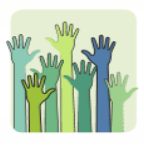 Γ’  Φάση: Συζήτηση στην ολομέλεια της τάξης & σύνθεση των λύσεων των μαθητών
Η σημασία της φάσης «σύνθεσης της εργασίας των μαθητών»
Κατά τη φάση σύνθεσης, ο εκπαιδευτικός κτίζει στην προσωπική και συλλογική κατανόηση των μαθητών. 
Σε αυτή τη φάση ο εκπαιδευτικός έχει την ευκαιρία να εμπλέξει όλη την τάξη στην οικοδόμηση θεμελιωδών μαθηματικών ιδεών. 
Η συγκεκριμένη προσπάθεια είναι σημαντικό να επεκταθεί πέρα από την απλή κοινοποίηση των στρατηγικών των μαθητών.
Μια πλούσια συζήτηση στην ολομέλεια της τάξης κατά τη φάση σύνθεσης μπορεί 
Α) να υποστηρίξει την παροχή επεξηγήσεων και τεκμηριώσεων από τους μαθητές
Β) την επέκταση της γνώσης τους
Πώς επιλέγετε την παρουσίαση της αλληλουχίας/σειράς των λύσεων των μαθητών σας σε ένα πρόβλημα;
Τι απάντησαν 2 εκπαιδευτικοί
“Επέλεξα ένα κορίτσι που είχε κάνει ένα λάθος. Άρχισα με μια λανθασμένη στρατηγική για να δημιουργήσω μια σύγκρουση, μια συζήτηση. Μέσα από αυτό το λάθος, διάφοροι άλλοι παρόμοιοι τρόποι συζητήθηκαν που ήταν σωστοί. Μετά έδωσα χρόνο για άλλες διαφορετικές απαντήσεις”.
“Εξαρτάται. Εάν η λανθασμένη απάντηση συνδέεται με μια εναλλακτική ιδέα, θα το συζητήσω. Εάν πρόκειται για υπολογιστικό λάθος, δεν θα δώσω μεγάλη σημασία και θα αφήσω τους μαθητές που θέλουν να μιλήσουν να παρουσιάσουν τις λύσεις τους. Αν όχι, θα ενθαρρύνω τον μαθητή που είχε μια καλή στρατηγική να την παρουσιάσει. Συνήθως, όταν έχουμε ένα έργο με διαφορετικές λύσεις, συζητάμε ποια είναι η πιο εύκολη, ποια είναι η καλύτερη. Μου αρέσει να τους δίνω χρόνο να παρουσιάσουν διαφορετικές λύσεις. Αυτή είναι μια ευκαιρία για να μιλήσουν και να επεξηγήσουν τον συλλογισμό τους.
Είναι σημαντικό όλοι οι μαθητές να κληθούν να κοινοποιήσουν την λύση τους στην τάξη την εργασία τους κάθε ημέρα, ώστε κατά τη διάρκεια του χρόνου όλοι οι μαθητές να έχουν την ευκαιρία να κοινοποιήσουν στην ολομέλεια τη σκέψη τους.
Για παράδειγμα, ο/η εκπαιδευτικός μπορεί να θέλει να παρουσιάσει τη στρατηγική που εφαρμόστηκε από την πλειοψηφία των μαθητών πριν από τις στρατηγικές που εφαρμόστηκαν από τη μειοψηφία των μαθητών, ώστε να υποστηρίξει την εργασία που έκαναν οι συγκεκριμένοι μαθητές, και να δώσει σε όσο το δυνατό περισσότερους μαθητές την ευκαιρία πρόσβασης στη συζήτηση.
 Εναλλακτικά, ο/η εκπαιδευτικός ενδέχεται να θέλει να αρχίσει με μια πιο χειροπιαστή στρατηγική (χρησιμοποιώντας σχεδιαγράμματα ή χειροπιαστά υλικά) και να προχωρήσει στη συνέχεια σε πιο αφαιρετικές στρατηγικές (χρήση άλγεβρας). 
Αυτή η προσέγγιση υπηρετεί την υποστήριξη πιο απλών προσεγγίσεων και υποστηρίζει τη σύνδεση εμπειρικών και αφαιρετικών προσεγγίσεων. 
Εάν μια κοινή εναλλακτική ιδέα χαρακτηρίζει μια στρατηγική που έχει χρησιμοποιηθεί από πολλούς μαθητές, ο εκπαιδευτικός ενδέχεται να θελήσει να ξεκινήσει τη συζήτηση από αυτή, ώστε να βοηθήσει όλους τους μαθητές να κατανοήσουν τη συγκεκριμένη ιδέα και στη συνέχεια να εργαστούν με πιο αποτελεσματικούς τρόπους  στην επίλυση του προβλήματος.
Επιλογή και αλληλουχία των λύσεων των μαθητών
Επιλογή και αλληλουχία παρουσίασης των λύσεων των μαθητών με σκοπό 
Την εμπλοκή όλων των μαθητών στην ερμηνεία των λύσεών τους. 
Τη σύνδεση των διαφορετικών λύσεων των μαθητών
Την αξιολόγηση και επέκταση των λύσεων των μαθητών
Η επιλογή συγκεκριμένων μαθητών και των λύσεων τους συνήθως ορίζεται από τον  διδακτικό στόχο που έχει θέσει ο εκπαιδευτικός.
Συνεπώς, ο εκπαιδευτικός ελέγχει αν η συγκεκριμένη επιλογή θα υποστηρίξει τον συγκεκριμένο στόχο του.
Πώς σε αυτή τη φάση ΕΠ μπορεί να υποστηριχτεί η επέκταση της μαθηματικής γνώσης των μαθητών;
Οι εκπαιδευτικοί έχουν την δυνατότητα να βοηθήσουν τους μαθητές να προχωρήσουν σε συνδέσεις ανάμεσα στις μαθηματικές ιδέες που σχετίζονται με τις στρατηγικές τους και τις αναπαραστάσεις που χρησιμοποιούν … 
Ζητώντας από τους μαθητές να αναλύσουν τις συνέπειες διαφορετικών στρατηγικών ΕΠ  (π.χ. σε σχέση με το εύρος των προβλημάτων που μπορούν να επιλυθούν με αυτές τις στρατηγικές). 
Μπορούν επίσης να βοηθήσουν τους μαθητές να αντιληφθούν πως η ίδια μαθηματική ιδέα μπορεί να ενσωματωθεί σε δύο στρατηγικές οι οποίες αρχικά μοιάζουν διαφορετικές … 

Συνεπώς, αντί οι  μαθηματικές συζητήσεις να βασίζονται σε παρουσιάσεις διαφορετικών τρόπων επίλυσης ενός συγκεκριμένου προβλήματος, μπορεί η κάθε παρουσίαση λύσης να χτίζει σε κάποια άλλη και με αυτό τον τρόπο να ευνοείται η κατανόηση θεμελιωδών μαθηματικών ιδεών  (Stein et al., 2008, p. 330)